How to write a successful PERSONAL STATEMENT
WRITING TO IMPRESS
Personal Statement
This will be an opportunity for you to write about yourself and the key interests and skills that you bring to your studies. You will ALL need a statement during year 13, regardless of your intended pathway, so please start drafting it now.

Your first draft versions will probably be messy, clunky, overly long, far too short, grammatically incorrect, incoherent, rambling and generally seem to you a bit rubbish. DO NOT PANIC.
Personal Statement
No one has ever written a perfect statement on the first attempt (or second/third/fourth…)

All drafts are a work in progress and it takes time and thought to craft over a period of reflection.

My best advice at this stage is to write something and then keep on adding. Please use these links (and others) to start the process and write about what you enjoy.
Personal Statement
The final version should be around 4000 characters (including spaces) and will usually take up a single side of A4

It should primarily focus on your academic achievements (80%)

Be specific about your topics and wider understanding

You can also share your wider experiences and skills to support your application (20%)
Personal Statement
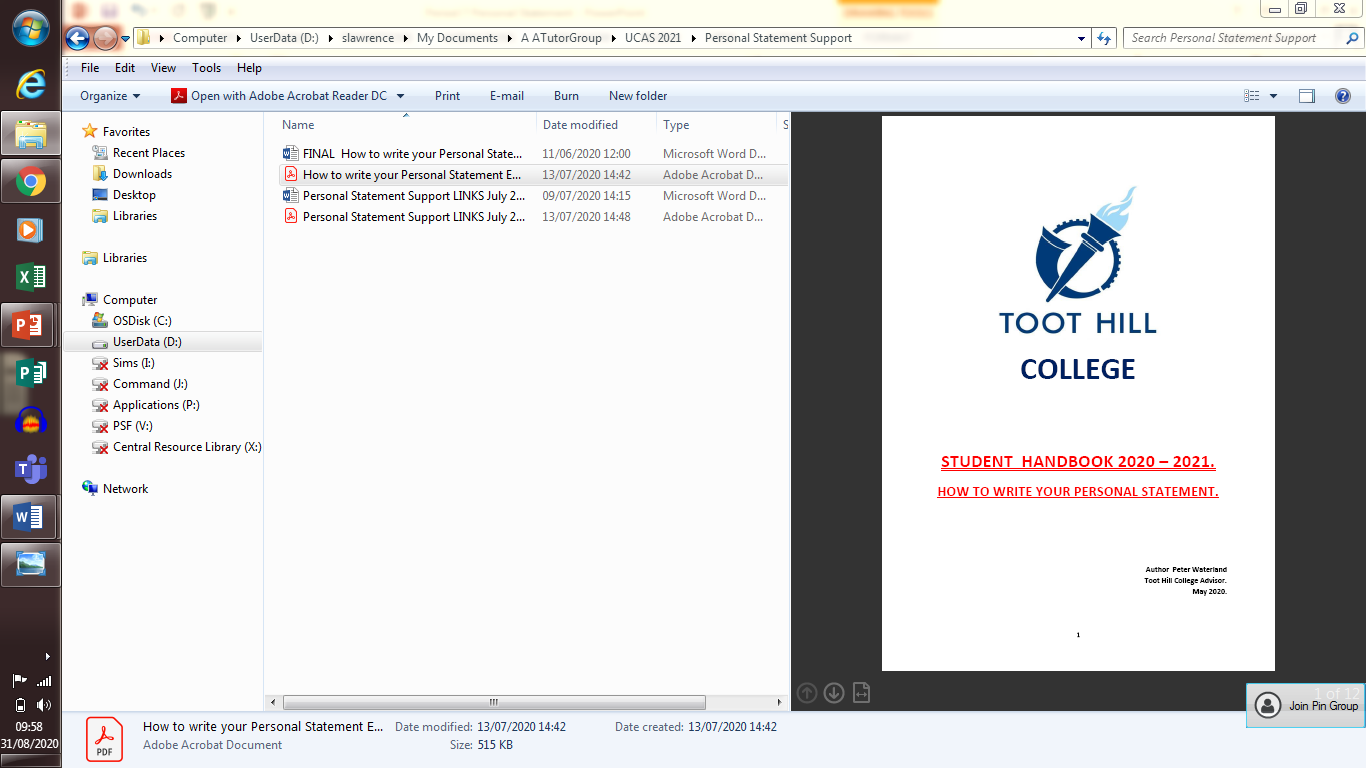 Use the Personal Statement booklet (P. Waterland) to help structure your writing and support your drafts

This will be emailed directly to you shortly
Personal Statement
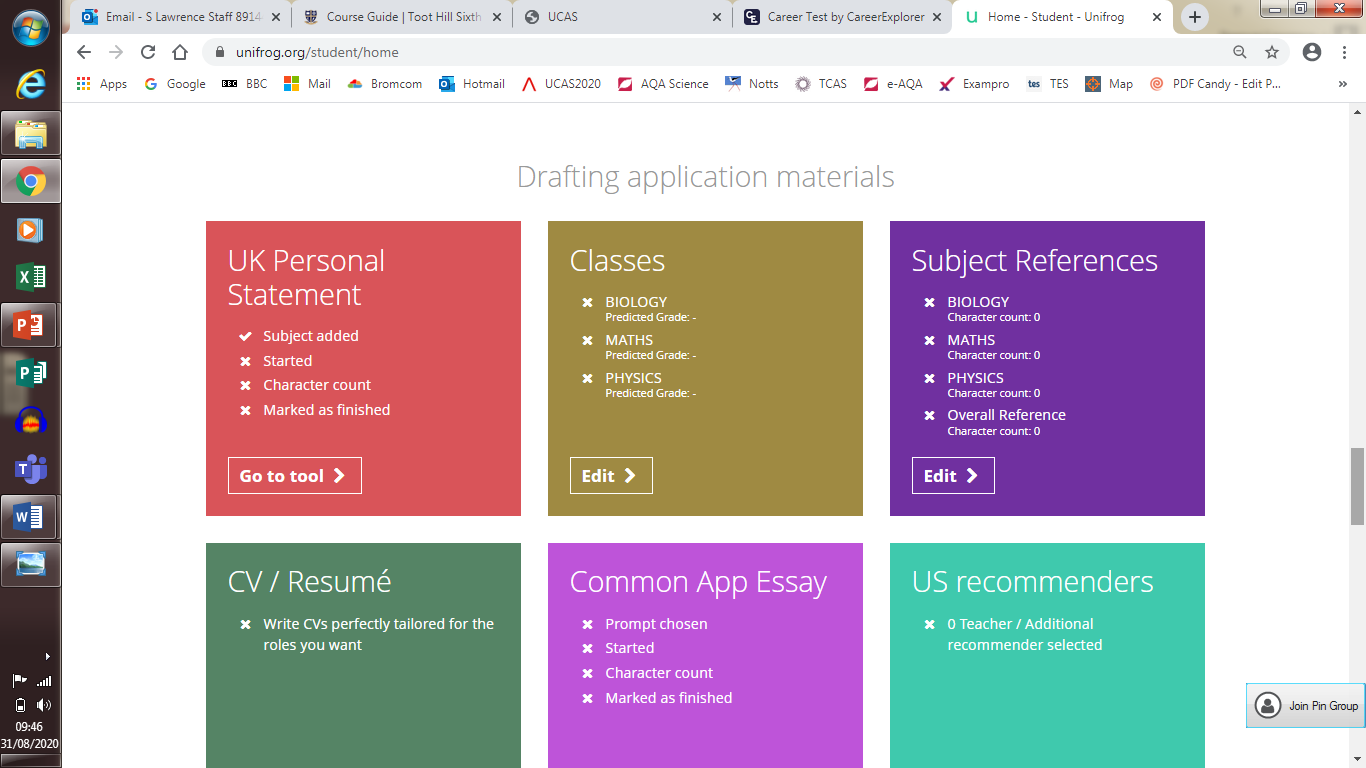 Please write/add your draft versions to the tool in Unifrog

This will allow your draft to develop in one location and give access to your mentor

Your mentor will be able to help guide and edit this statement
Personal Statement
Unifrog : Search for the personal statement tool kit and builder, alongside various pages/videos that offer guidance on writing out your personal statement.  https://www.unifrog.org/student/personal-statement

https://www.unifrog.org/student/know-how/keywords/writing-like-a-boss-the-personal-statement
https://www.unifrog.org/student/know-how/keywords/oxbridge-personal-statement
Personal Statement
UCAS Hub :  Advice and support, alongside the personal statement builder, can all be found on this site. Login to the Hub to access your own personalised toolkit.

https://www.ucas.com/what-are-my-options/create-your-ucas-hub-today
Personal Statement
Oxford University :  This site has some useful guidance and advice on completing the UCAS process, including how to draft out a successful statement. 
 https://www.ox.ac.uk/admissions/undergraduate/applying-to-oxford/guide/ucas-application

Nottingham University : Find a range of tips from the people on our doorstep.  https://www.nottingham.ac.uk/studywithus/explore/personal-statements.aspx